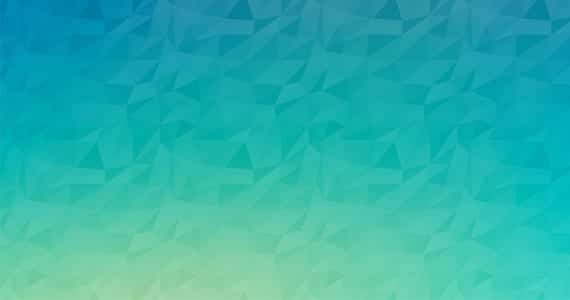 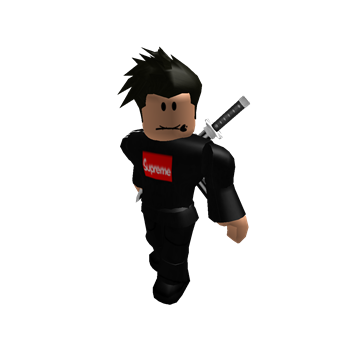 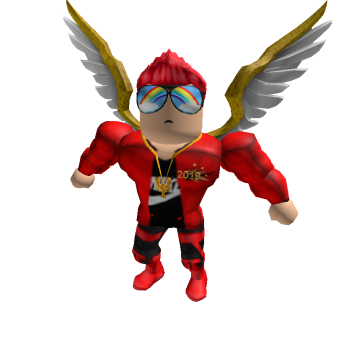 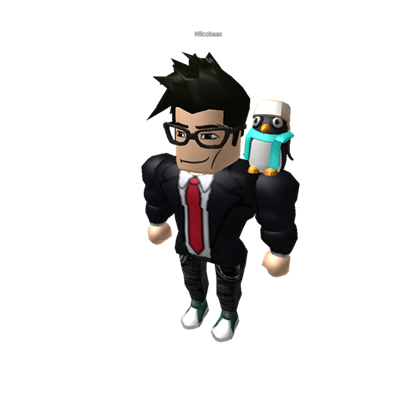 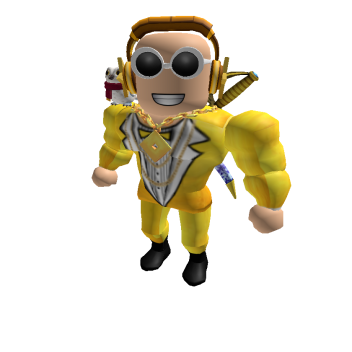 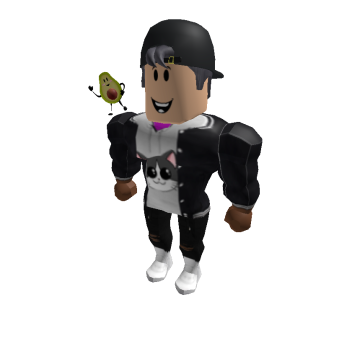 STOP